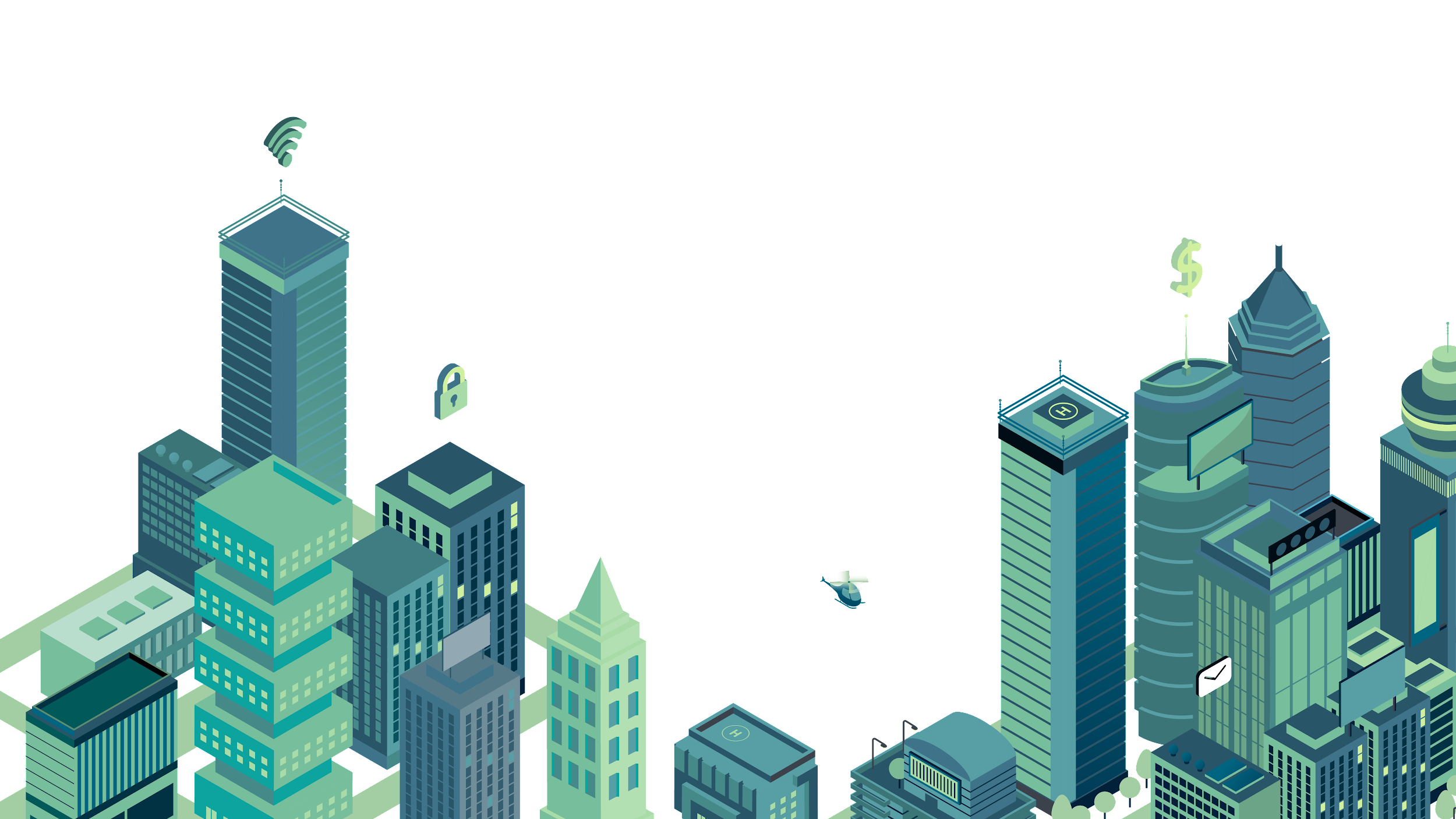 Internet of Things
Sejarah dan Definisi
Paradigma
Model Referensi
Kebutuhan
Aplikasi dan Manfaat
Internet of Things
Sejarah IoT
Munculnya ide untuk menambahkan sensor dan kecerdasan ke objek dasar
Internet Protocol (IP)
Peluncuran RFID oleh Kevin Ashton
Internet Protocol v6 (IPv6)
Smart City
1980an
Istilah Internet of Things (IoT) diperkenalkan oleh Kevin Ashton ketika presentasi Proctor & Gamble pada tahun 1999 mengikuti peluncuran teknologi RFID
Penggunaan IPv6 di tahun 2011 memberikan informasi identitas dan lokasi sebuah perangkat dalam jaringan internet
Dengan pesatnya perkembangan ini, IoT diprediksi akan segera mendominasi dunia. Sebab teknologi ini secara drastis mengubah bagaimana cara bisnis dijalankan, cara hidup dijalani, dan cara masyarakat berfungsi secara umum
Dimulainya penggunaan Internet Protocol (IP) dalam jaringan smart objects tahun 2008
Kemajuannya terbilang lambat karena teknologi yang belum siap. Pada masa itu, chip terlalu besar dan tebal dan tidak ada cara objek untuk berkomunikasi secara efektif.
1999
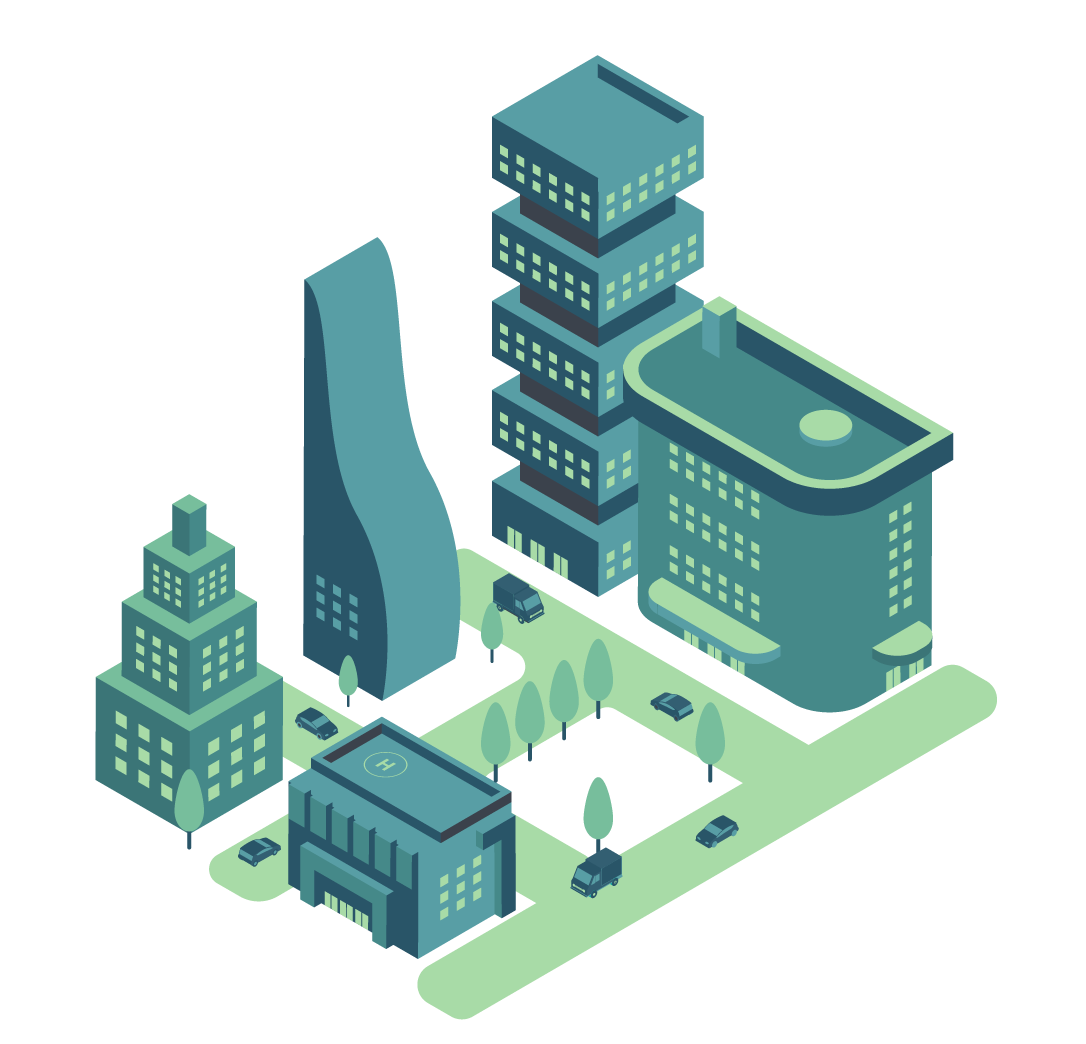 2008
2011
2015
Definisi IoT
Rekomendasi International Telecommunication Union  ITU-T Y.2060
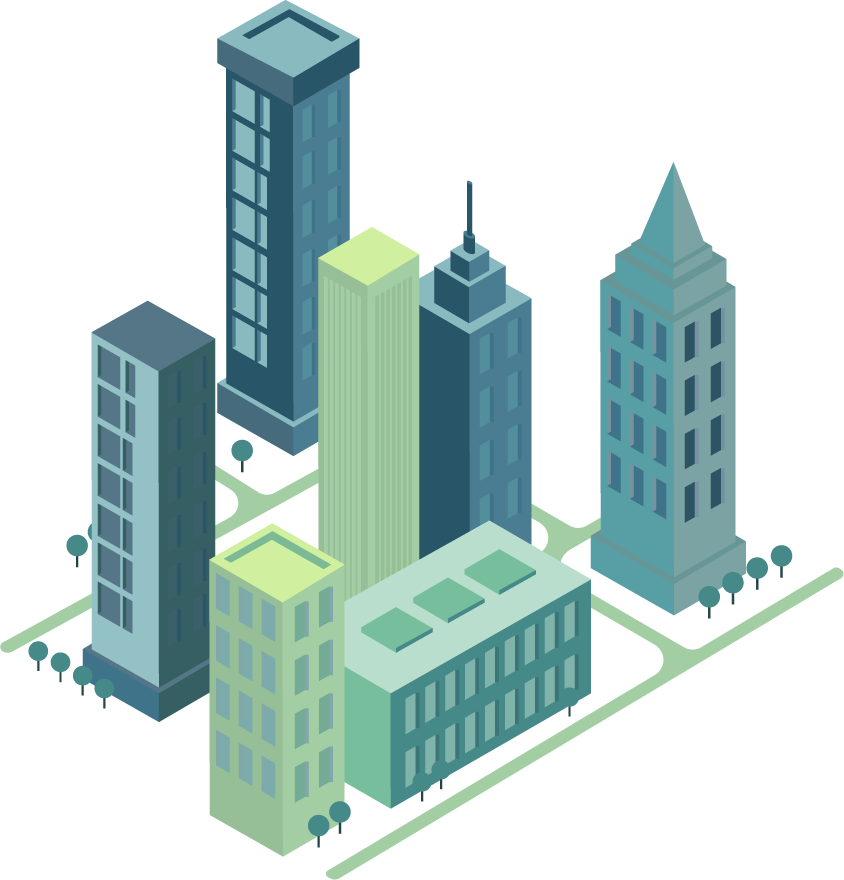 Sebuah penemuan yang mampu menyelesaikanpermasalahan yang ada melalui penggabungan teknologi dan dampak sosial
Kevin Ashton, pencipta istilah Internet of
Things
Sensor-sensor yang terhubung ke internet dan berperilaku seperti internet dengan membuat koneksi-koneksi terbuka setiap saat, serta berbagi data secara bebas dan memungkinkan aplikasi-aplikasi yang tidak terduga, sehingga komputer-komputer dapat memahami dunia di sekitar mereka dan menjadi bagian dari kehidupan manusia
Paradigma
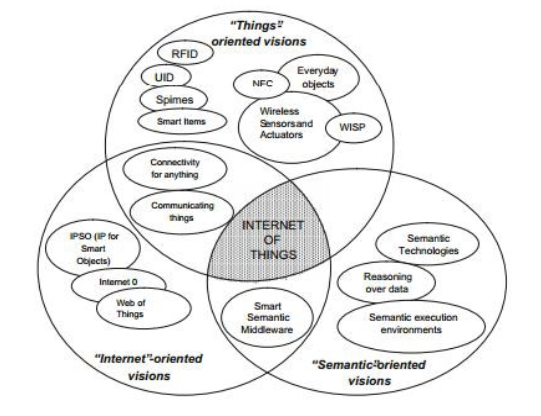 Konsep Utama, Lahirnya Teknologi, 
dan Standarisasi dari Paradigma Internet of Things
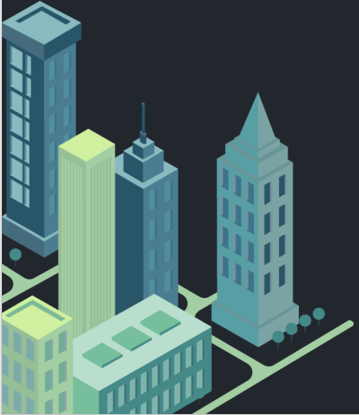 Referensi Model Iot
Physical Devices & Controler
Connectivity
Edge Computing
Data Accumulation
Data Abstraction
Application
Collaboration & Process
Kebutuhan IoT
Backend atau Penyimpanan  dengan cloud
Pengelolaan
Energy Haresting
Sensor
Komunikasi Jaringan dan Sensor
Mesh-Network devices
Keamanan
Konektivitas
API yang terbuka
Fault Tolerance
Kebutuhan IOT
Scalability
Berkembangnya objek yang terkoneksi pada  jaringan IoT maka muncul permasalahan seperti knowledge management atau permasalahan interkoneksi apabila alat menggunakan jaringan IoT yang semakin banyak
Kemampuan melacak alat
Seiring perkembangan jaman, maka alat yang terkoneksi ke jaringan IoT sebaiknya memiliki kemampuan untuk dilacak di dunia nyata.
Aplikasi IoT
Smart Bussiness
Environmental Monitoring
Utilities
Smart Home/Smart Building
Health Care
Mobile
Manfaat Internet Of Things
Improved Customer Engagement
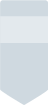 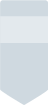 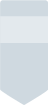 2
3
1
IoT dapat meningkatkan pengalaman pengguna dengan mengotomatisasikan segala tindakan
Technical Optimization
IoT telah membantu banyak dalam meningkatkan kegunaan teknologi  dan membuatnya menjadi lebih baik
Reduce waste
IoT menyediakan informasi real-time yang mengarah ke pengambilan keputusan yang efektif dan pengelolaan sumber daya
Penerapan teknologi iot
Monitoring Alam dan Lingkungan
Bidang Kesehatan
Otomatisasi Gedung dan Perumahan
Pengelolaan Infrastruktur
Sensor Peralatan
Kebutuhan Rutin Manusia
Product
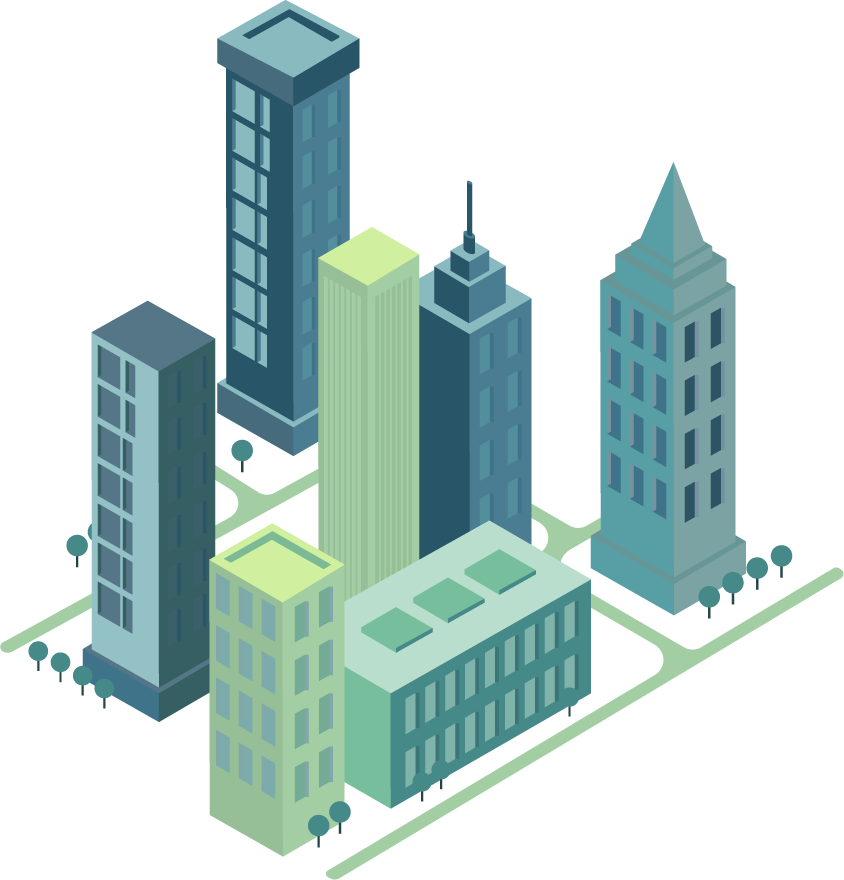 NEST SMART
WeMO Switch smart
Product
Smart Bulbs
August smart lock
Canary smart security
Referensi
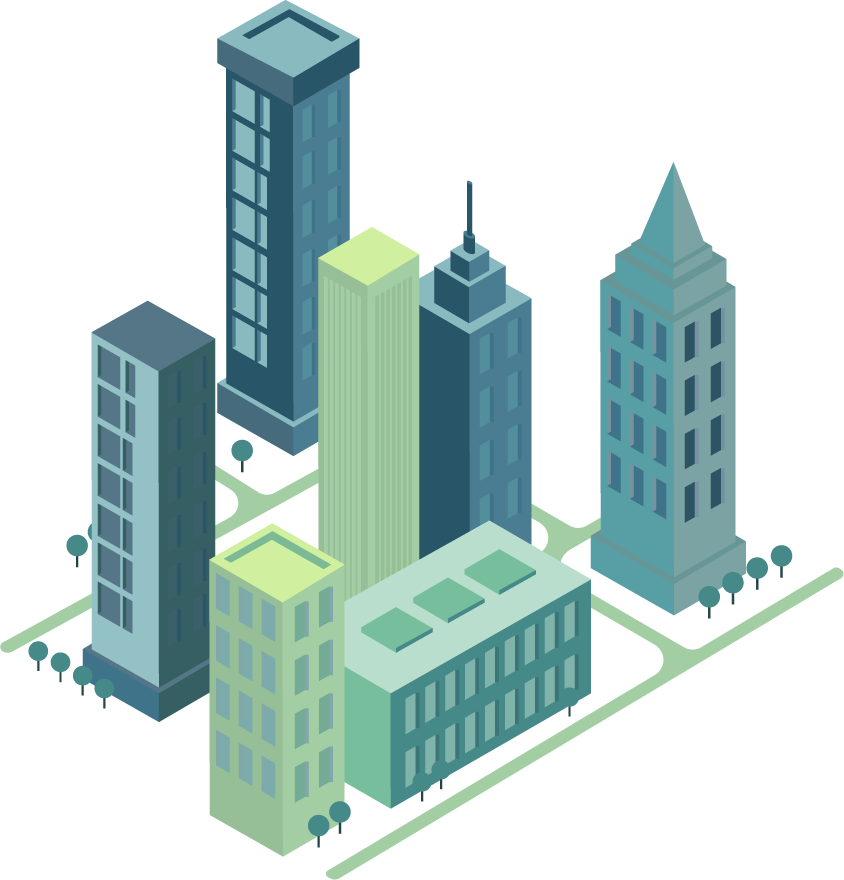 https://blog.gamatechno.com/internet-of-things-2/
https://telkomseliot.com/en/news-insight/internet-of-things-definisi-sejarah-manfaat-penerapan